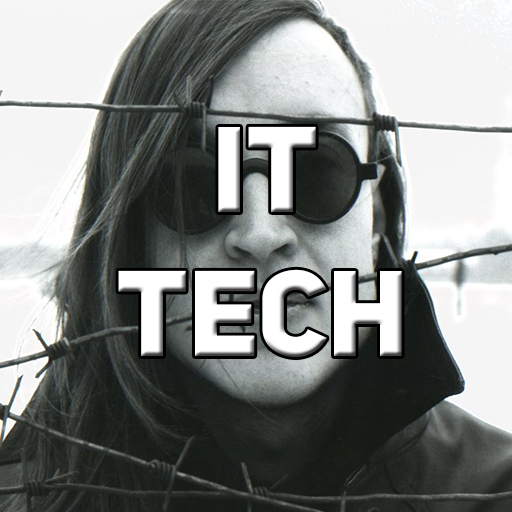 проектный практикум/команда IT-TECH
РАЗРАБОТКА ИНФОРМАЦИОННОГО ПОРТАЛА
ДЛЯ НАПРАВЛЕНИЯ ЧЕЛОВЕКО-МАШИННОЕ ВЗАИМОДЕЙСТВИЕ В ИНФОРМАЦИОННЫХ СИСТЕМАХ
ВЫПОЛНИЛИ:
ЛУКЬЯНЕЦ ЯКОВ, РИ180018
ЗАХАРОВ ИЛЬЯ, РИ180018
ПЕТУХОВ МАКСИМ, РИ180018
ПЕТРОВ ВЛАДИМИР, РИ180026
СПИКЕР:
ЗАХАРОВ ИЛЬЯ
ЦЕЛЕВАЯ АУДИТОРИЯ
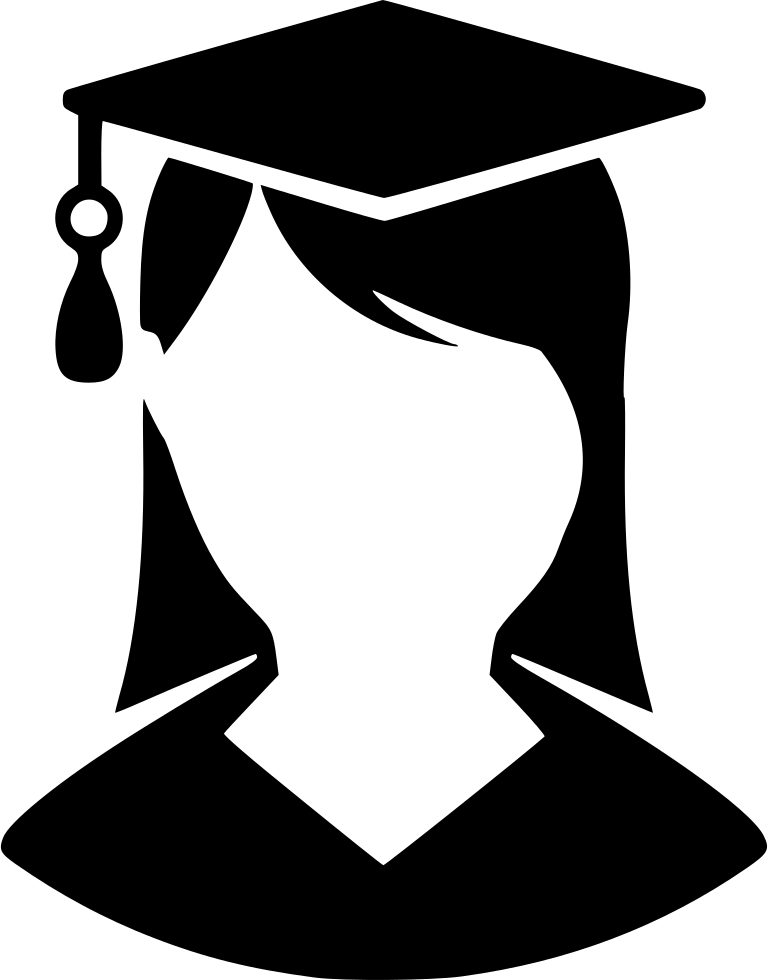 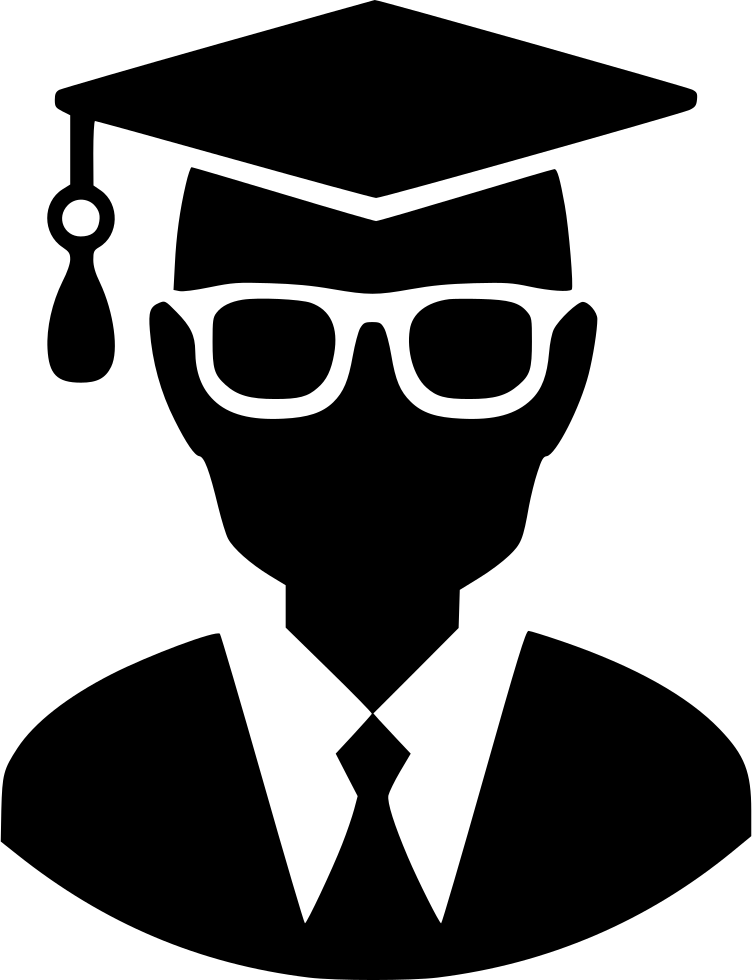 БАКАЛАВР
желающий узнать всё о магистратуре
МАГИСТРАНТ
желающий сменить свой род деятельности
КОНКУРЕНТЫ
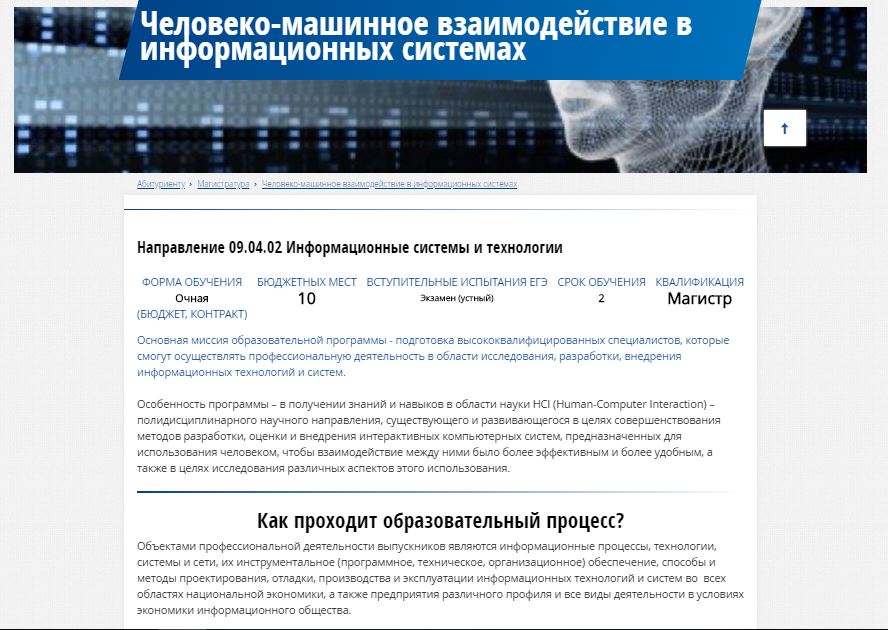 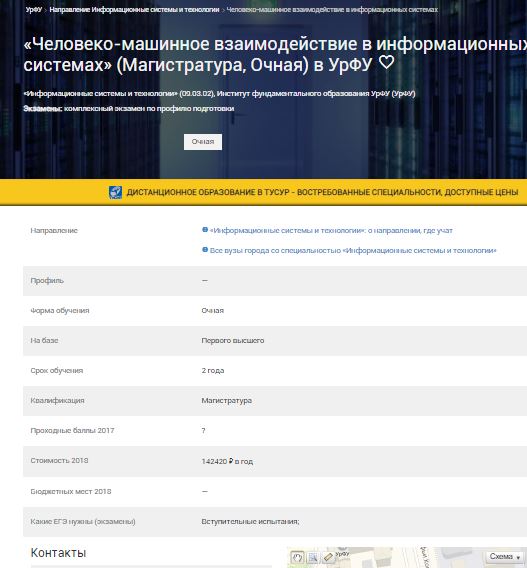 ВУЗОПЕДИЯ
САЙТ ИНФО
ОСНОВНАЯ КОНЦЕПЦИЯ САЙТА
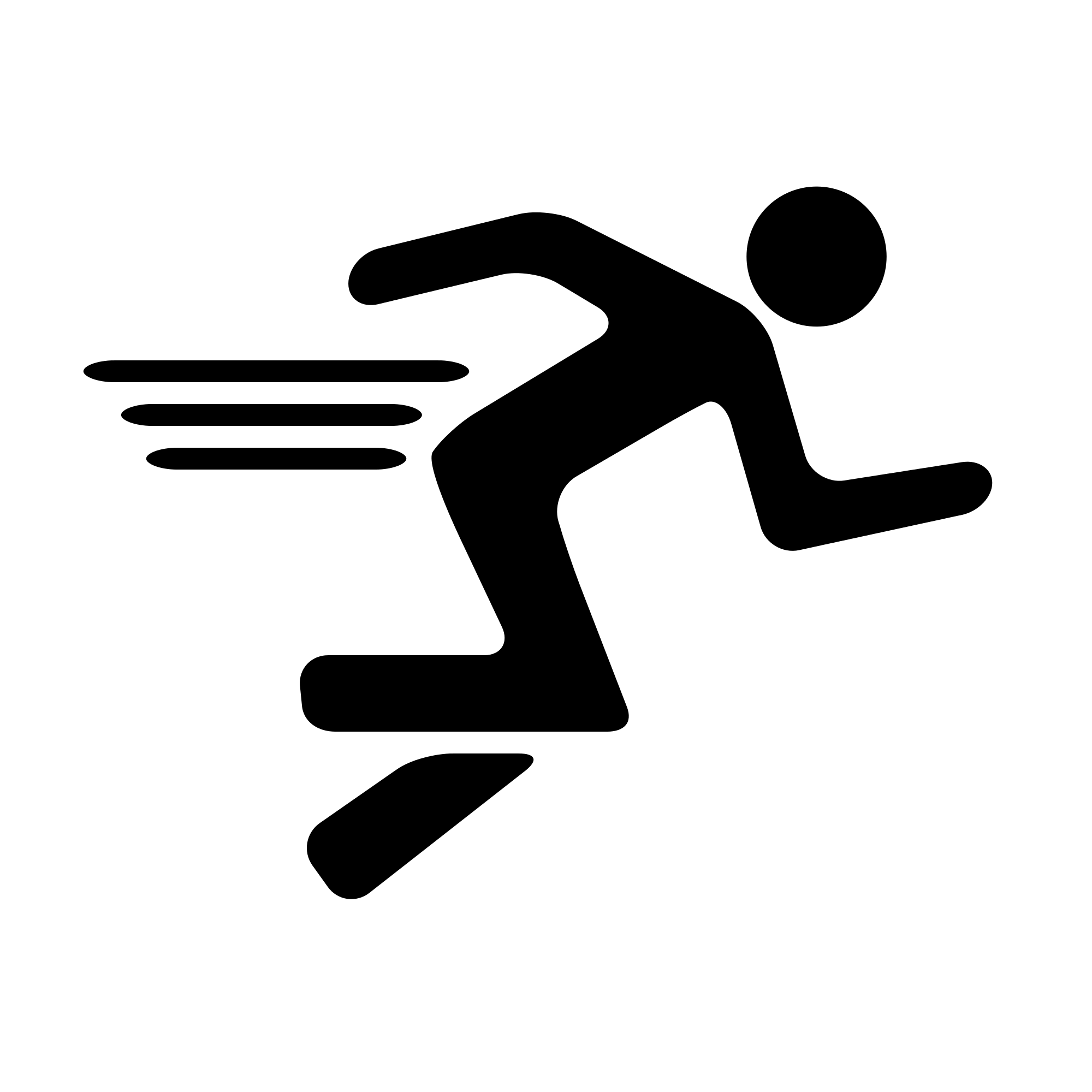 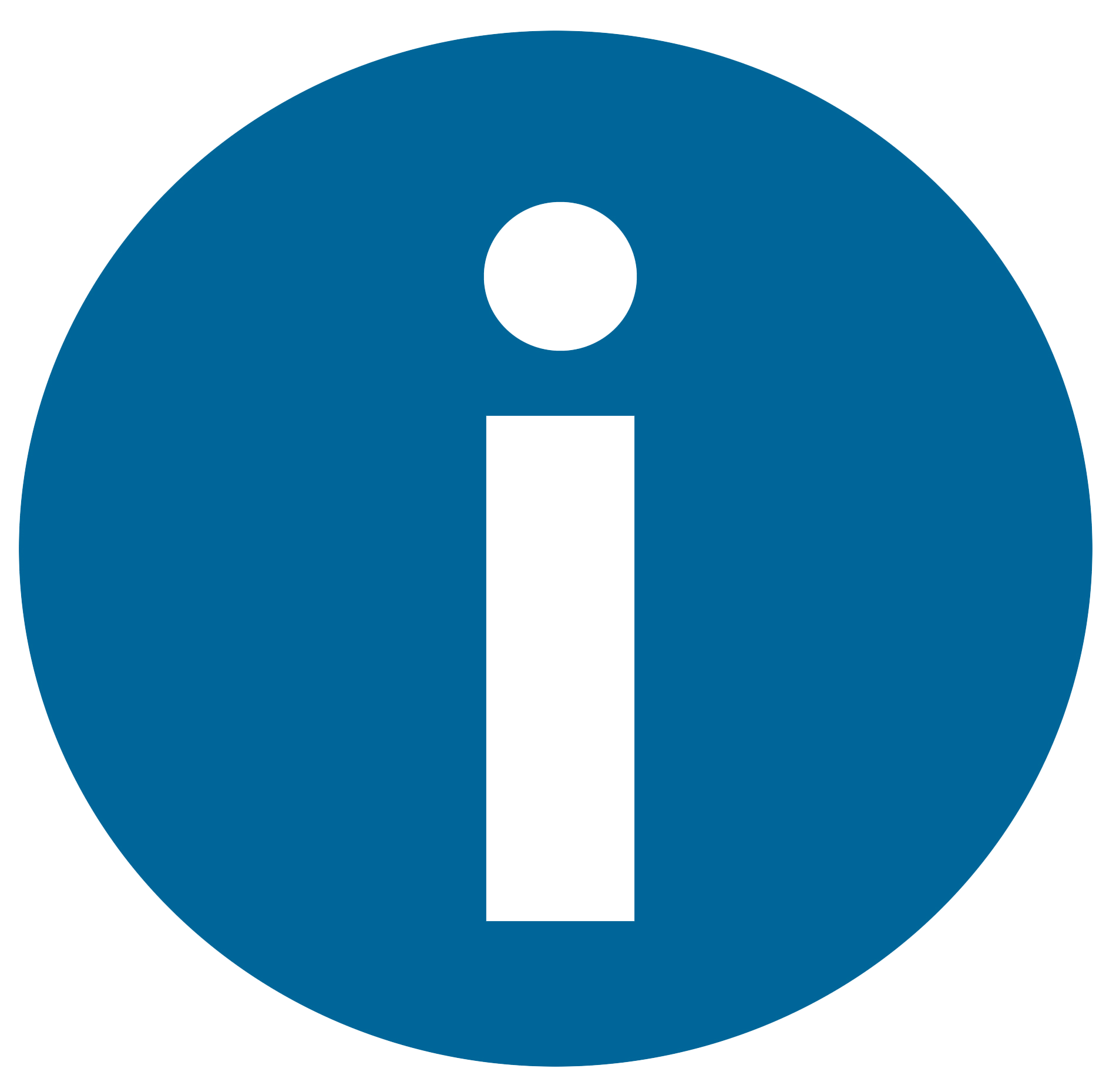 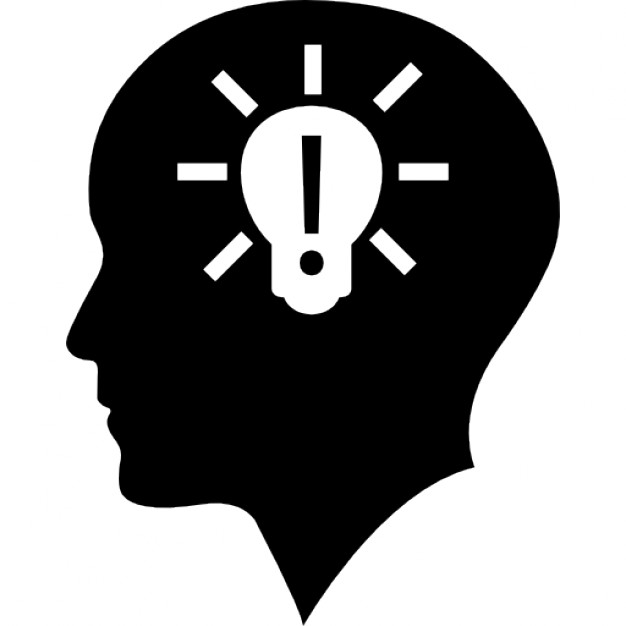 БЫСТРОДЕЙСТВИЕ
ИНФОРМАТИВНОСТЬ
ИНТУЕТИВНОСТЬ
ОБРАБОТКА ИФНОРМАЦИИ
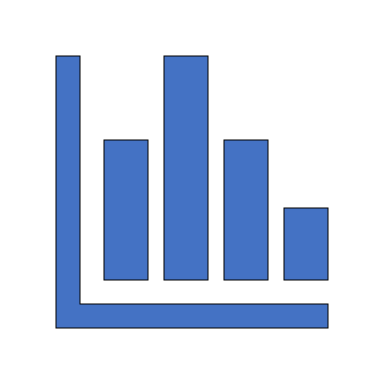 СБОР
ОБЩЕНИЕ
ИСКЛЮЧЕНИЕ
ПРЕДСТАВЛЕНИЕ
МАКЕТ САЙТА
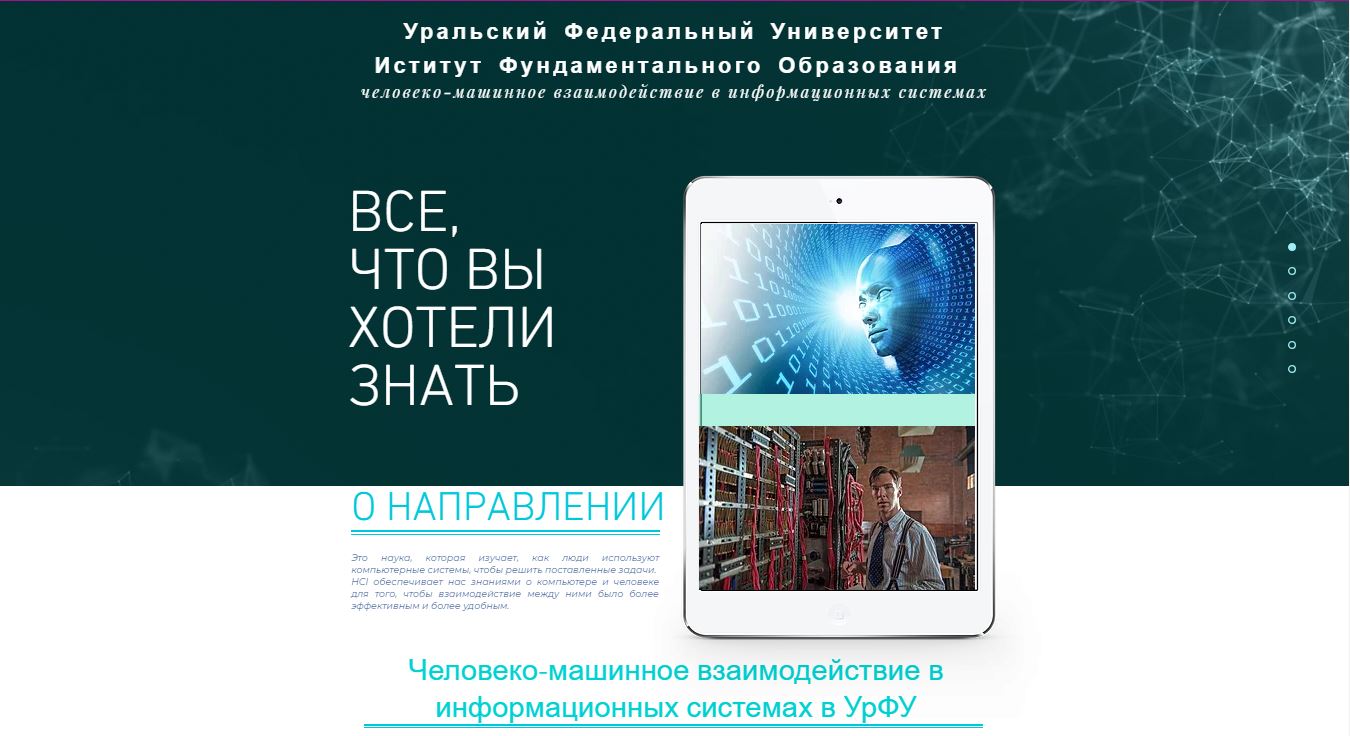 САЙТ
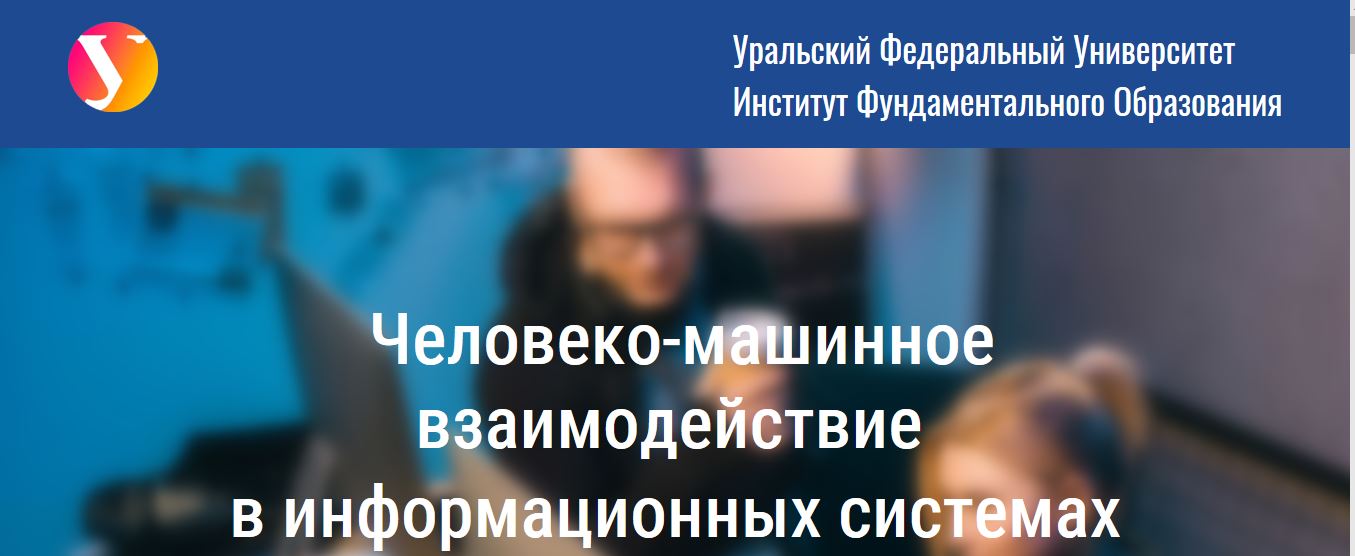 ИСПОЛЬЗУЕМЫЙ СТЕК ТЕХНОЛОГИЙ
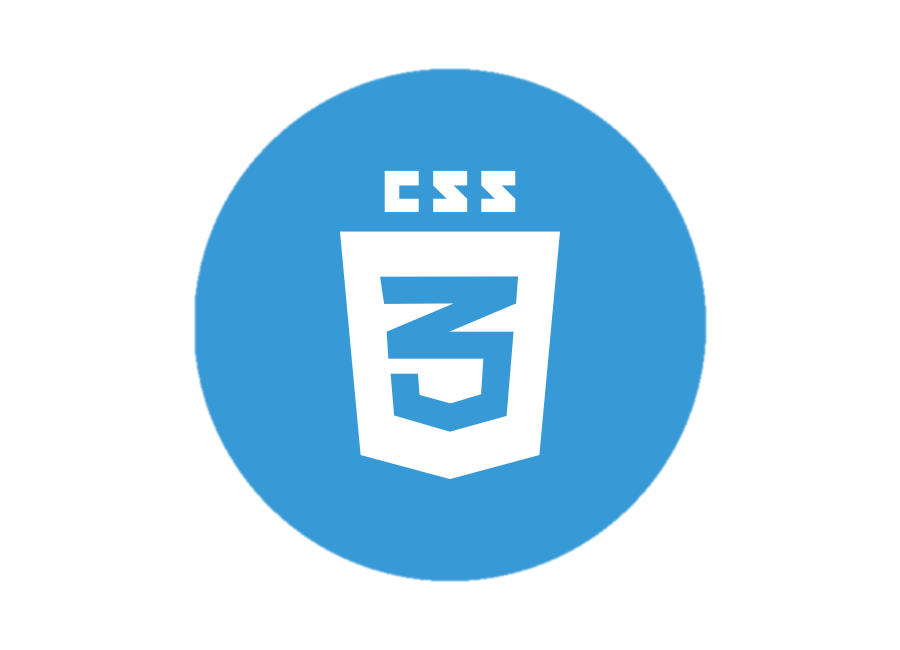 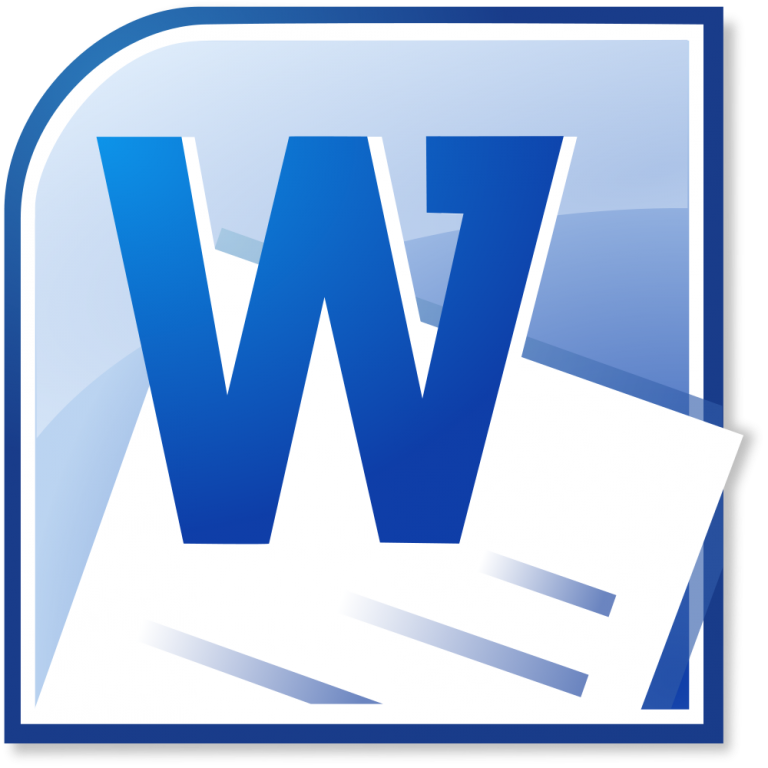 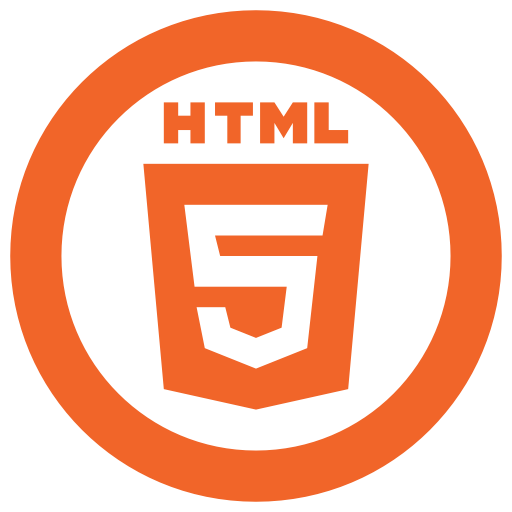 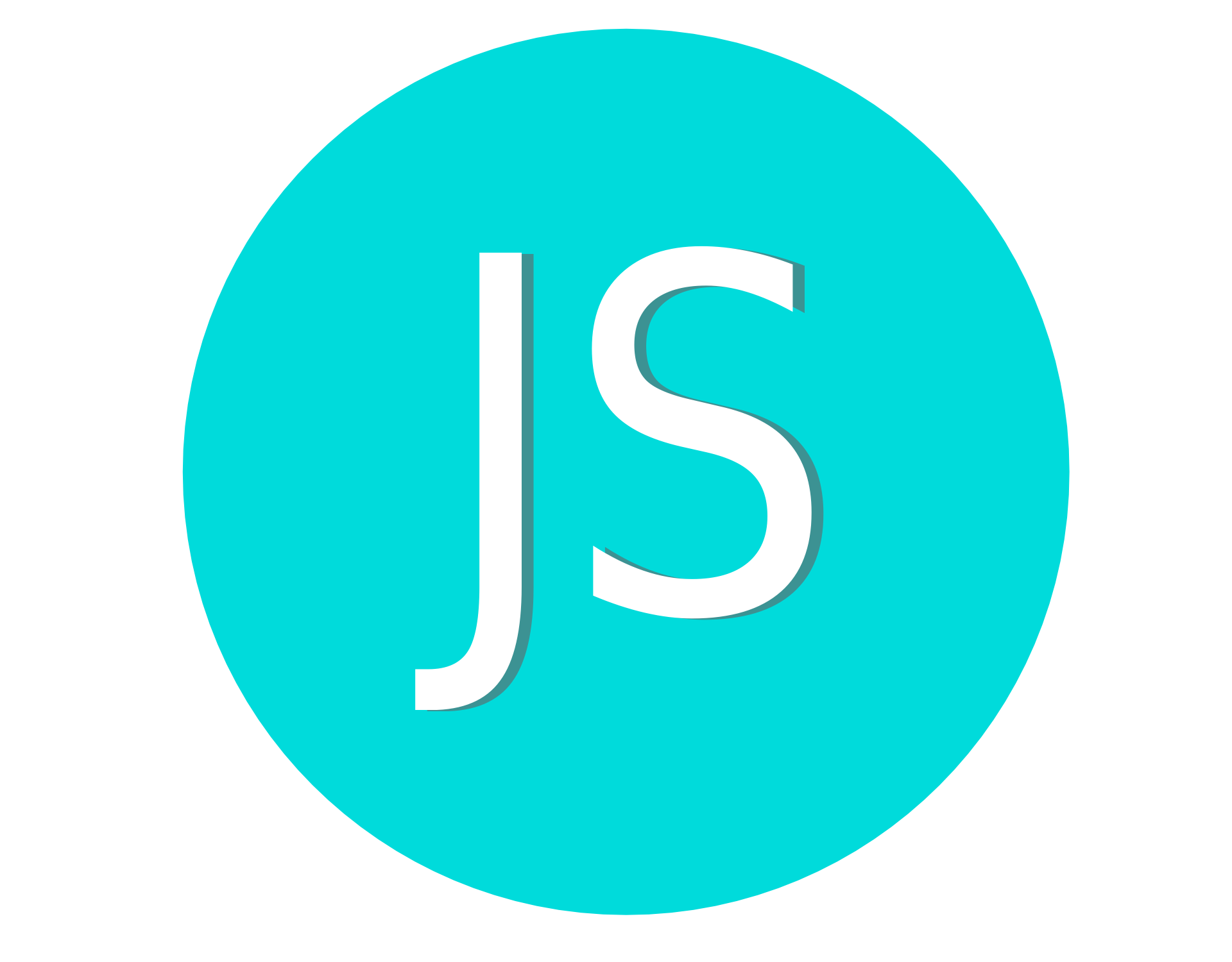 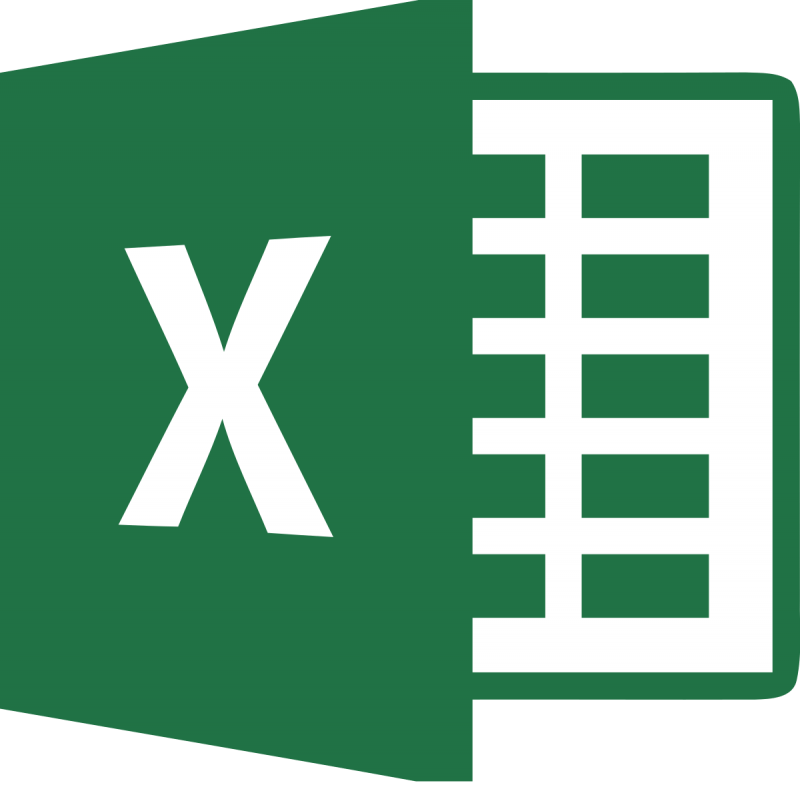 МНЕНИЕ О САЙТЕ
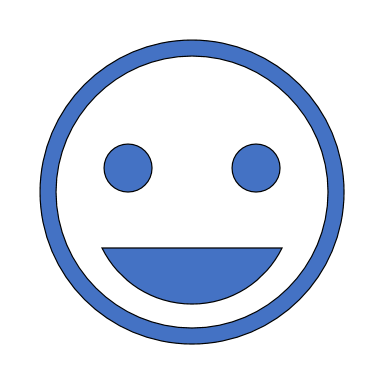 НАША КОМАНДА
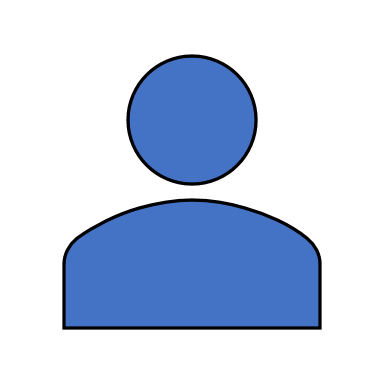 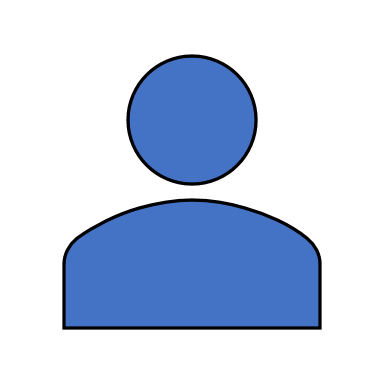 ПЕТРОВ ВЛАДИМИР,
frontend, backend
ЛУКЬЯНЕЦ ЯКОВ,
лидер команды, frontend
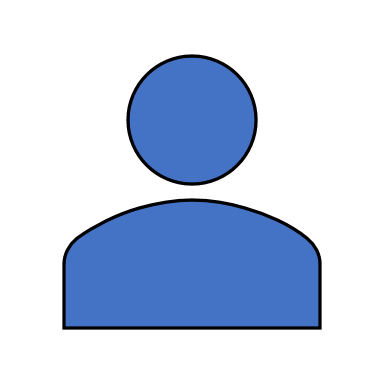 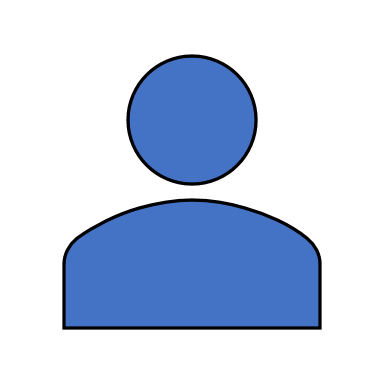 ЗАХАРОВ ИЛЬЯ,
тестировщик, сбор информации
ПЕТУХОВ МАКСИМ,
аналитик, сбор информации
ДОСТИГНУТЫЕ РЕЗУЛЬТАТЫ
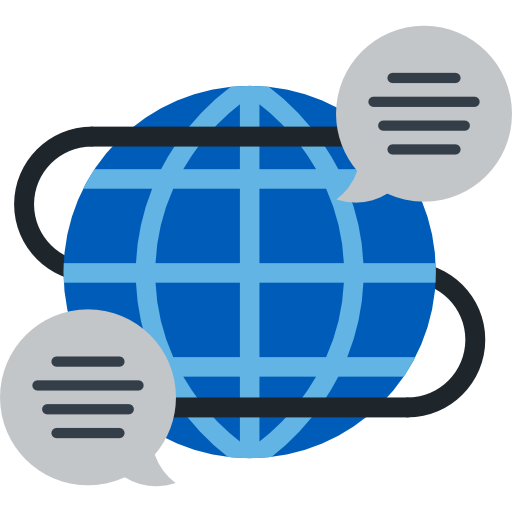 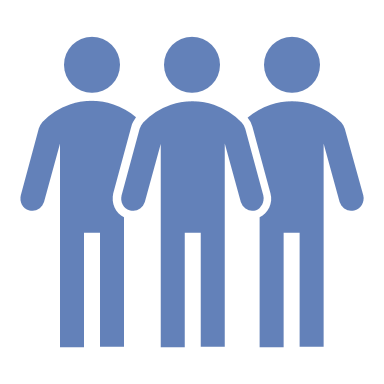 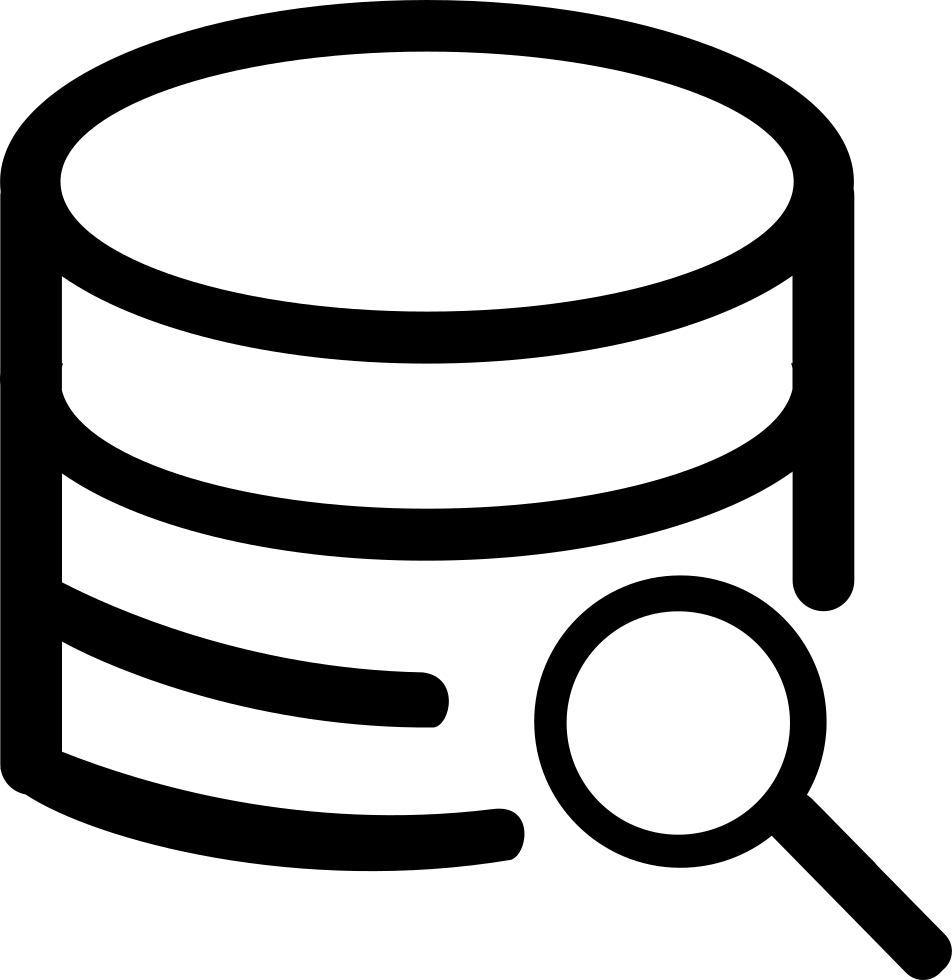